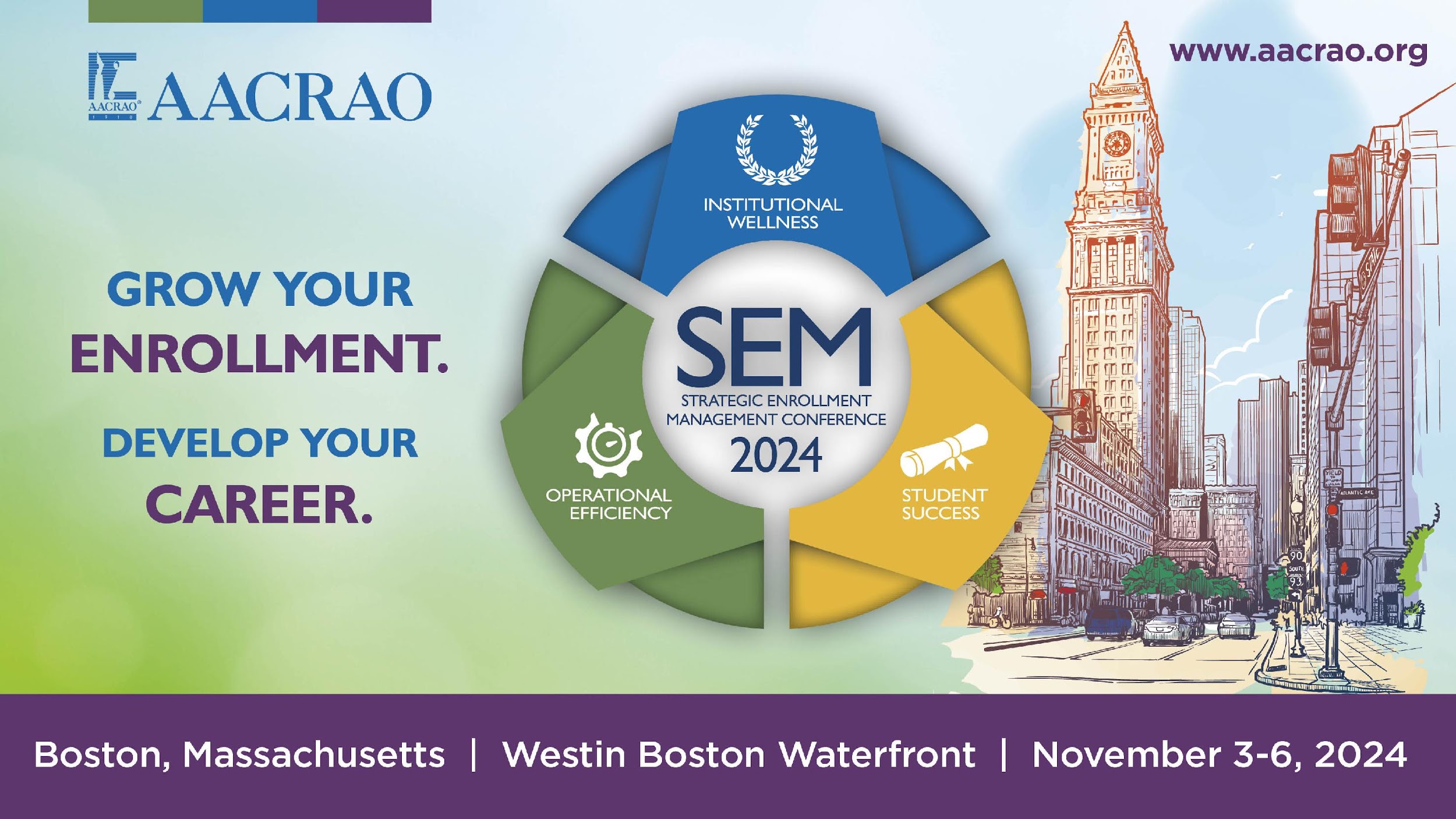 Session Name
Presenter Names
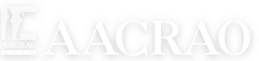 The 2024 Strategic Enrollment Management Conference
About Us
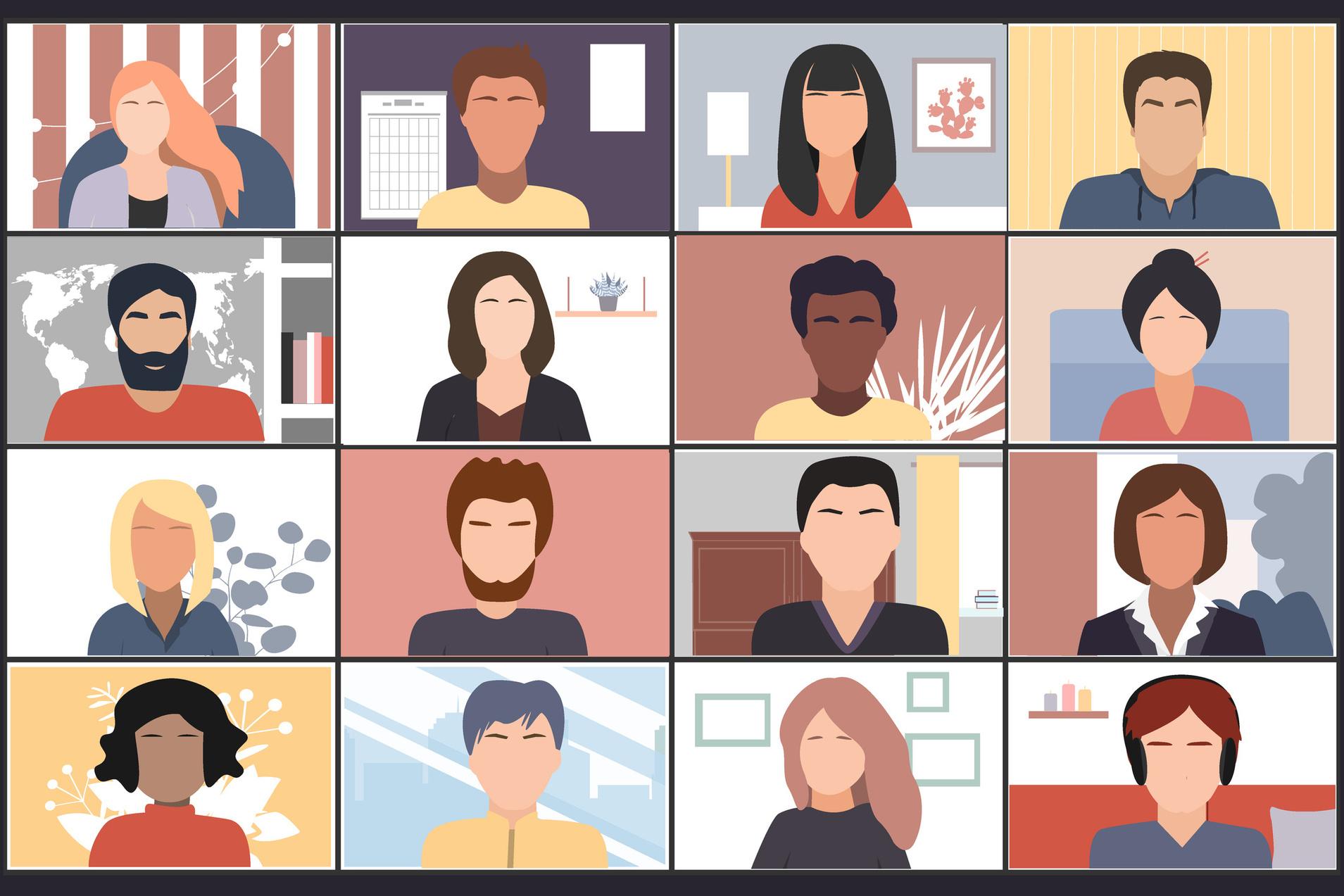 Introduce yourself, your institutions, and anything else you'd like to add.
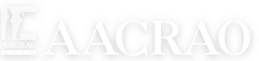 Overview
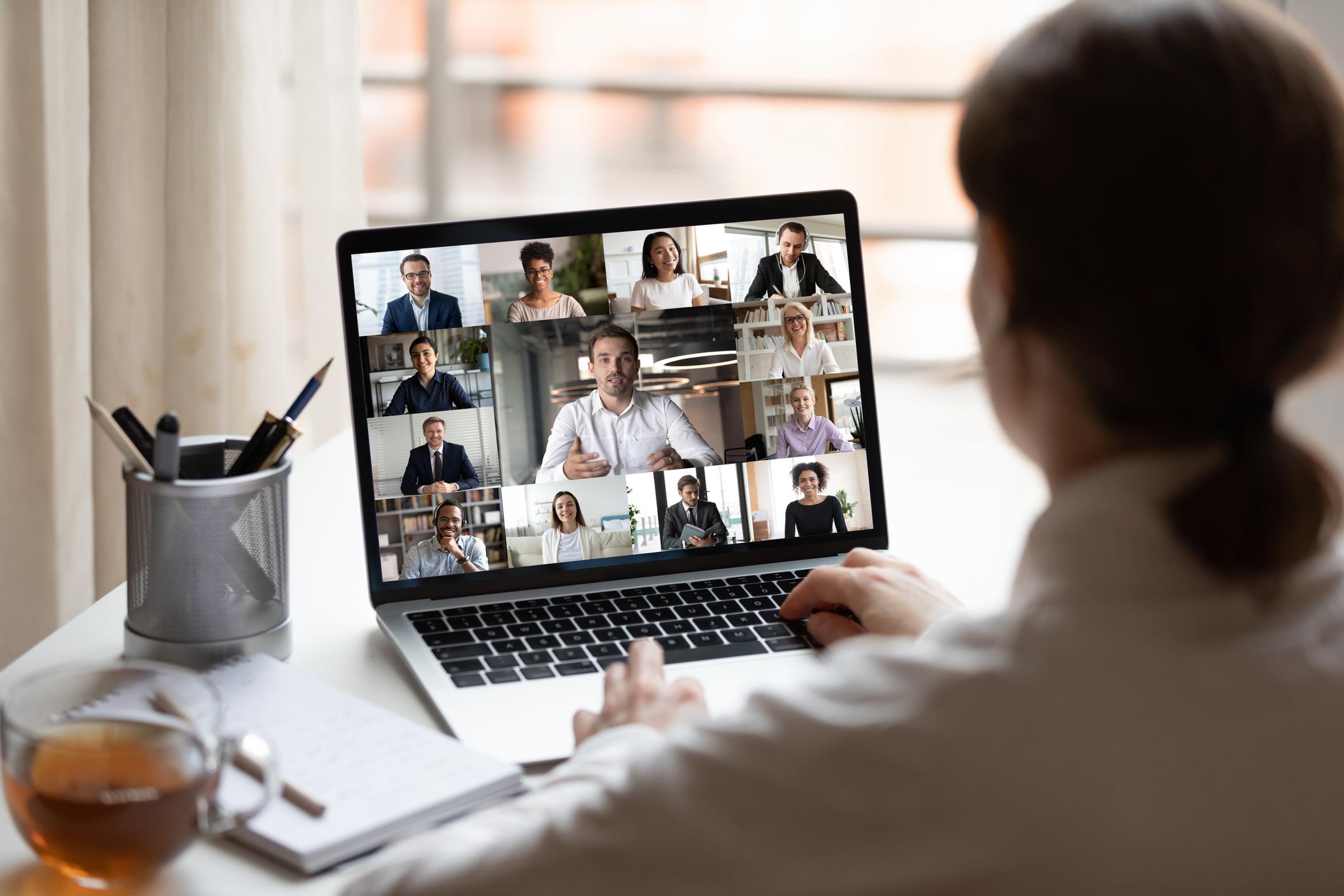 What We Will Be Discussing
Topic 1
Topic 1
Topic 3
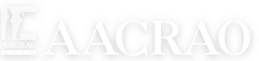 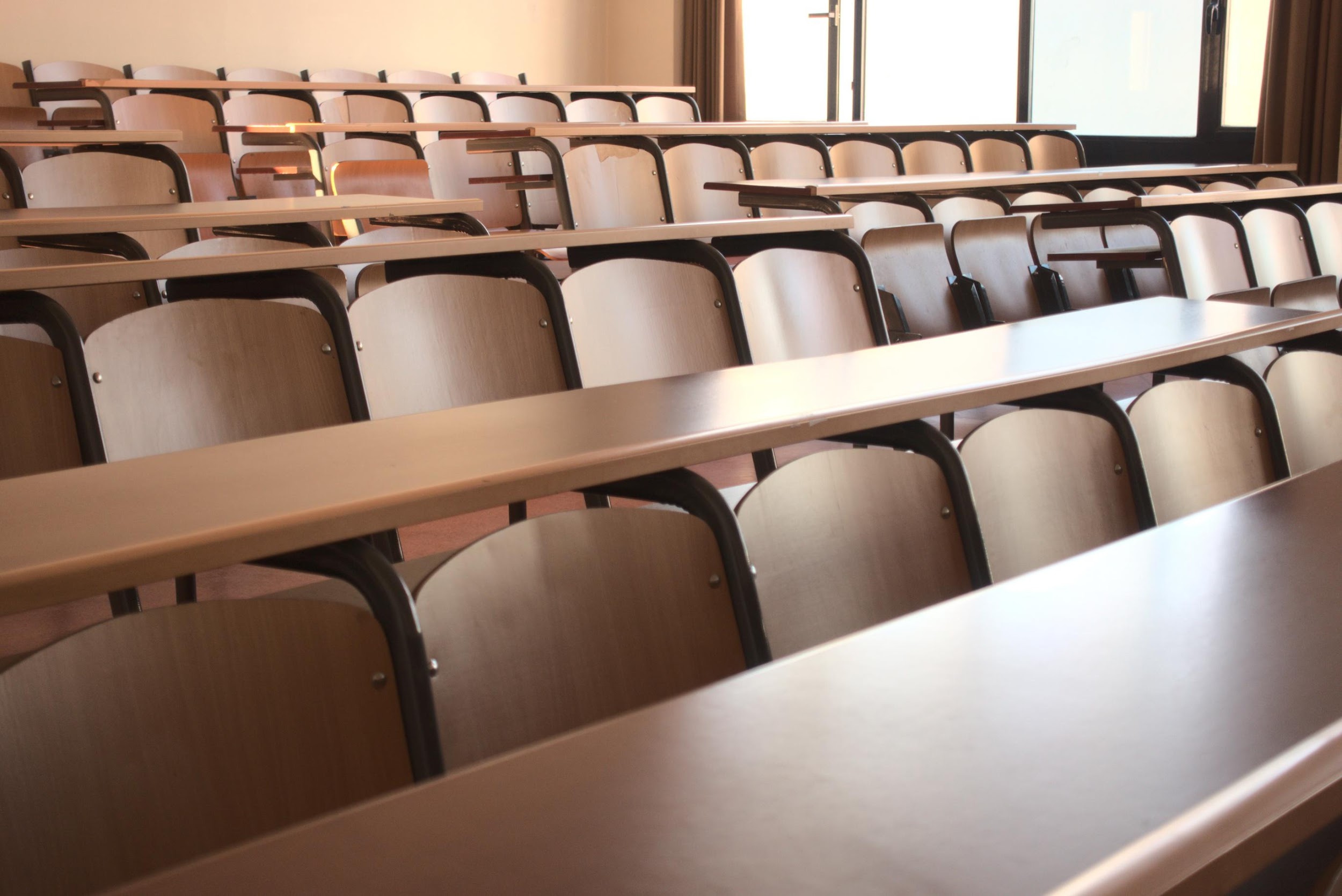 The Case Study
What was the issue?
Lay out the "what" of your session, and why it was important.
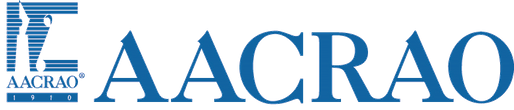 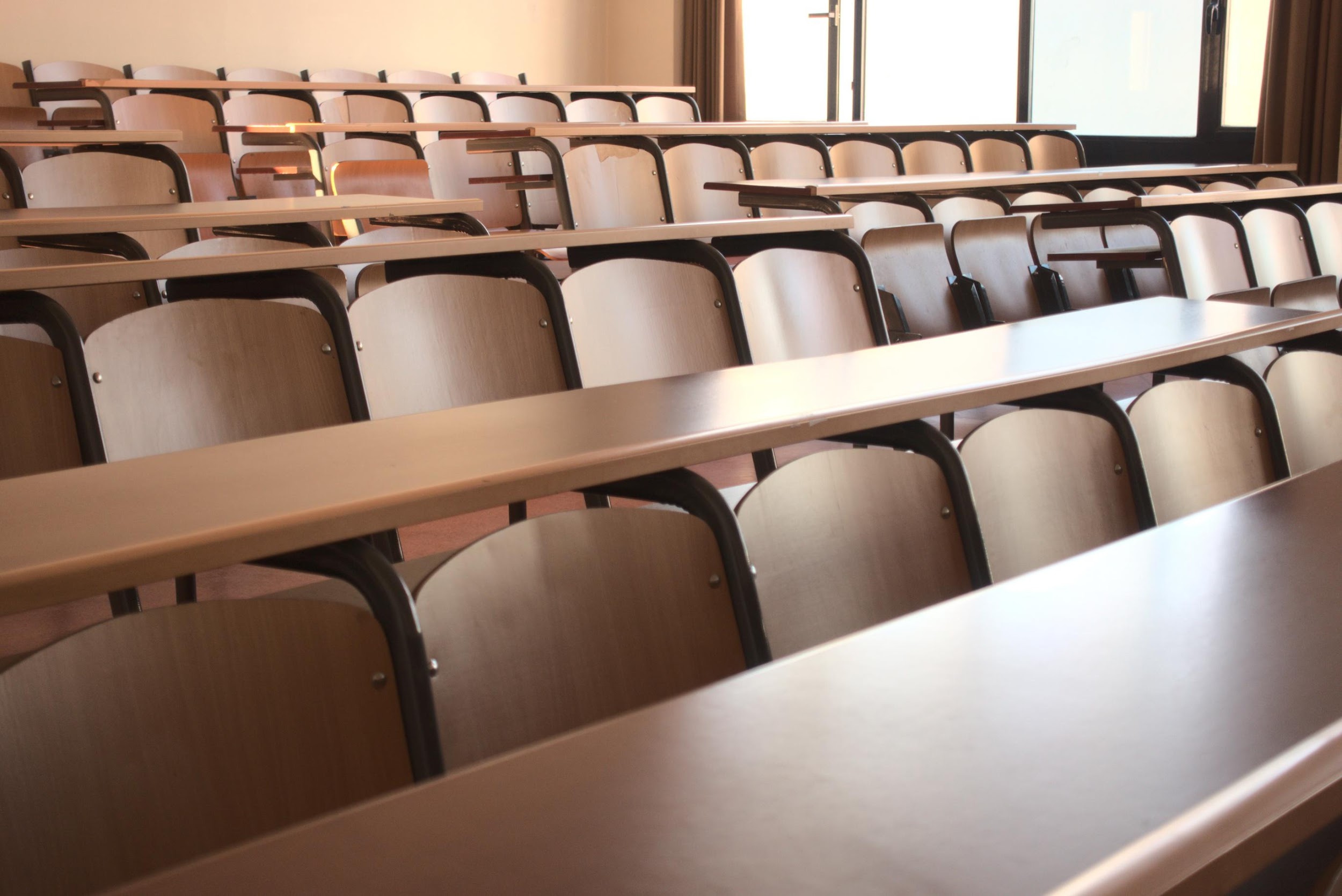 The Case Study Part 2
What was the issue?
Lay out the "what" of your session, and why it was important.
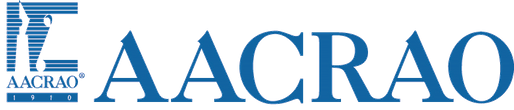 Solution
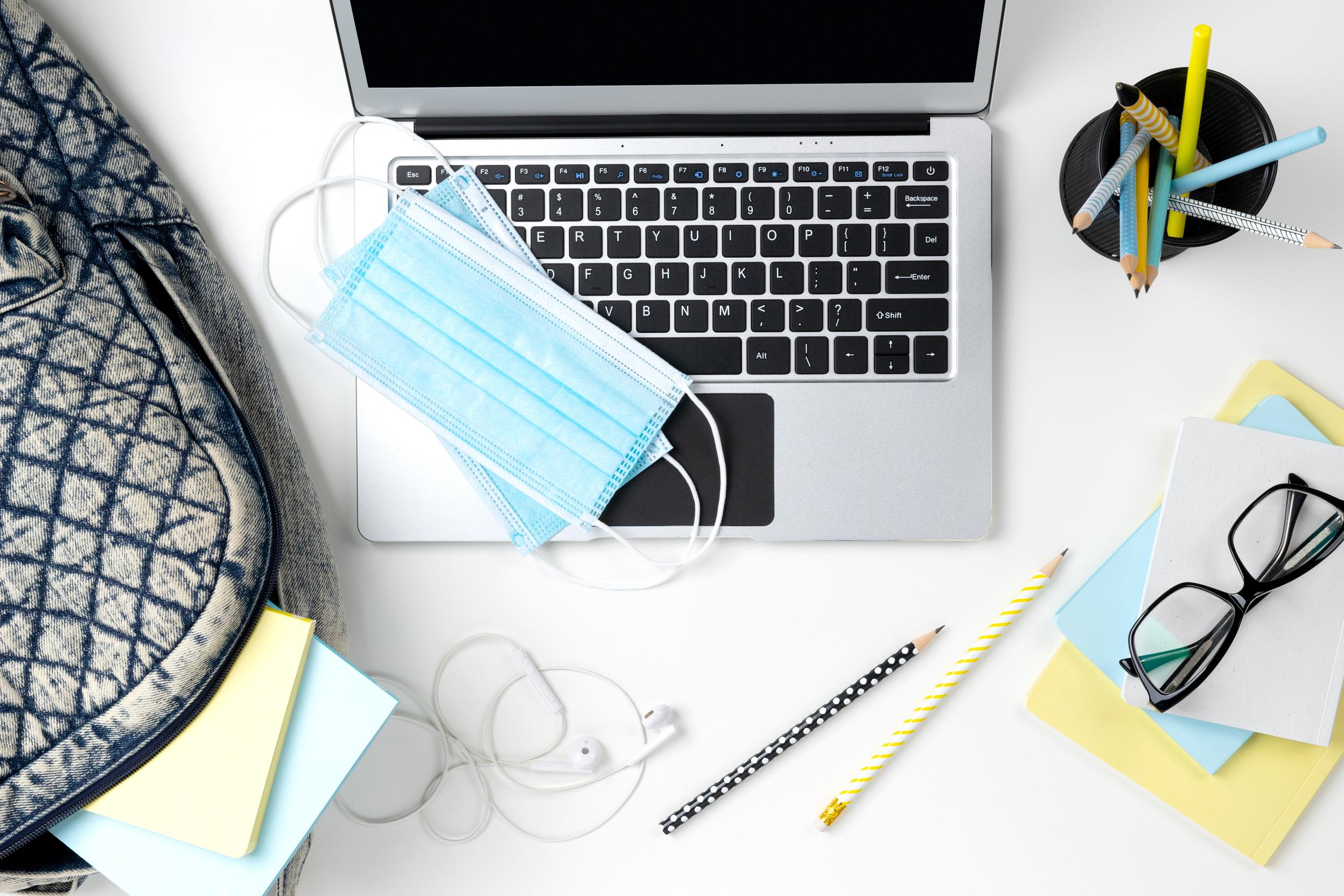 Body Text explaining your session's solutions.
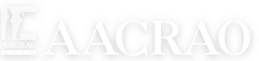 Solution
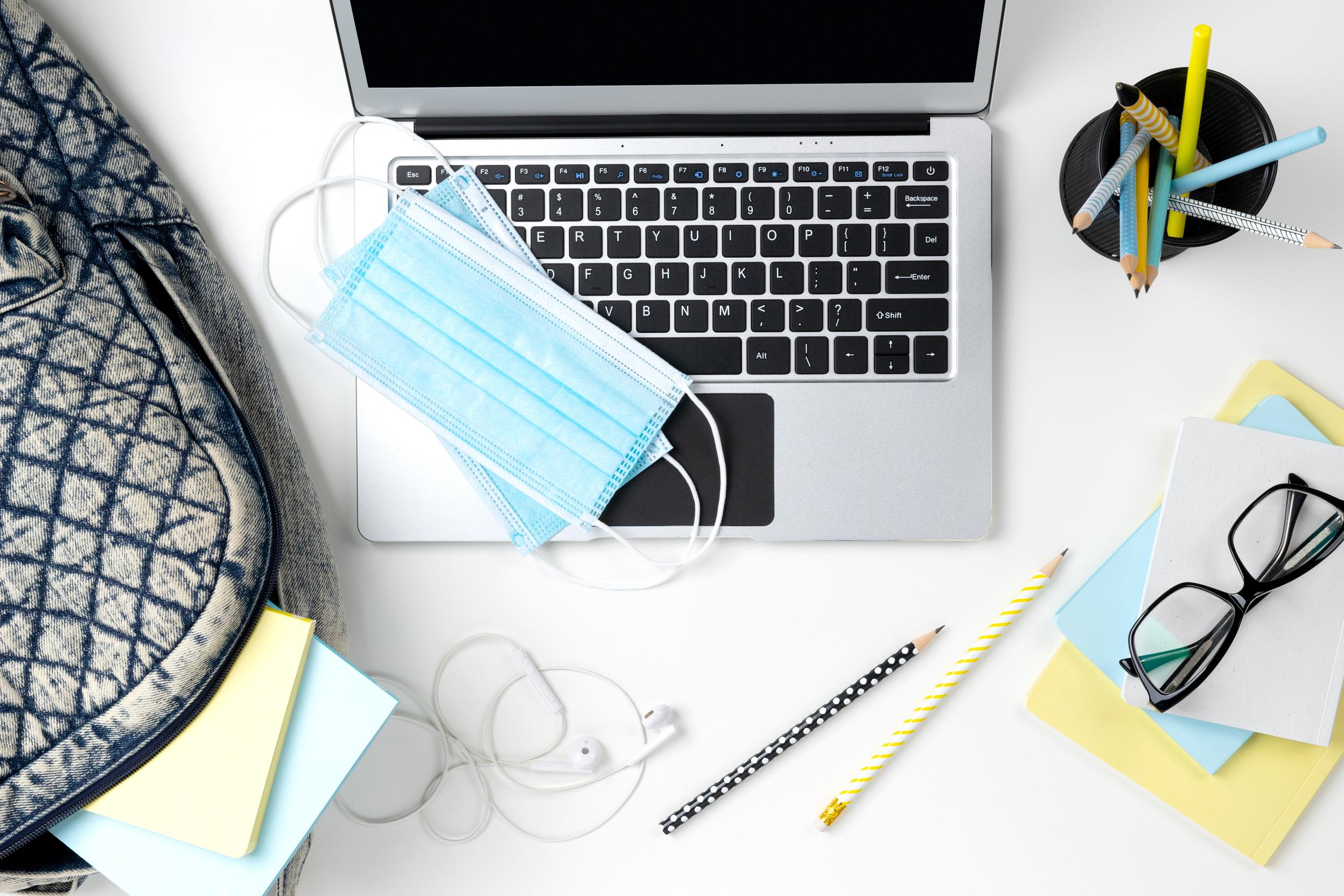 Body Text explaining your session's solutions.
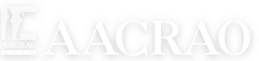 Do you have graphics? Place them here.
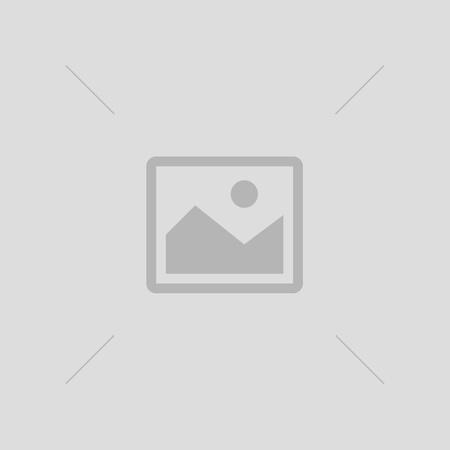 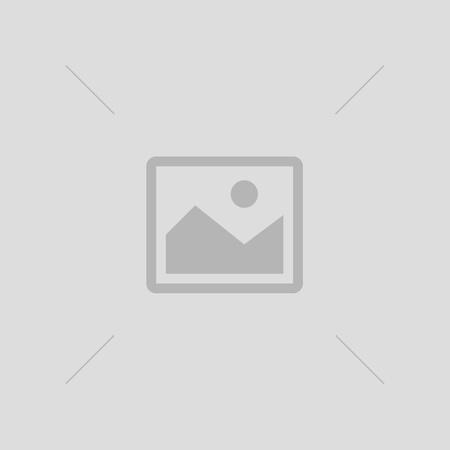 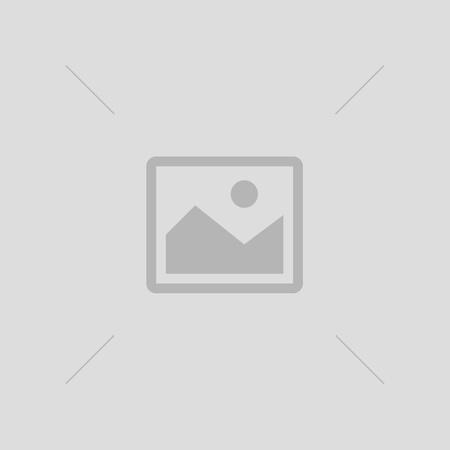 Caption
Caption
Caption
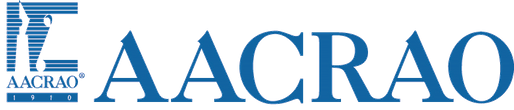 Do you have graphics? Place them here.
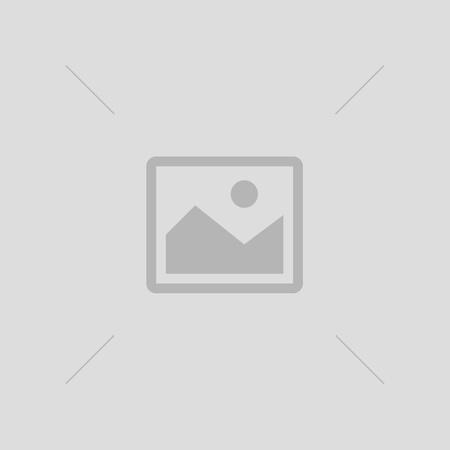 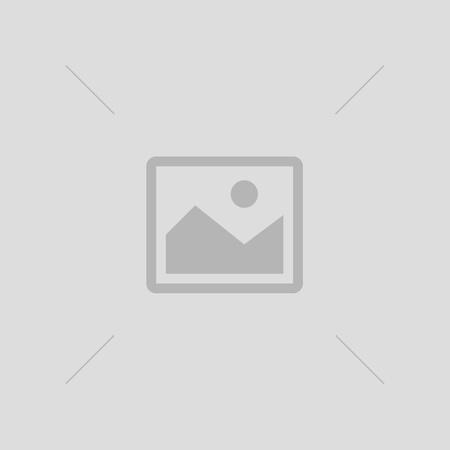 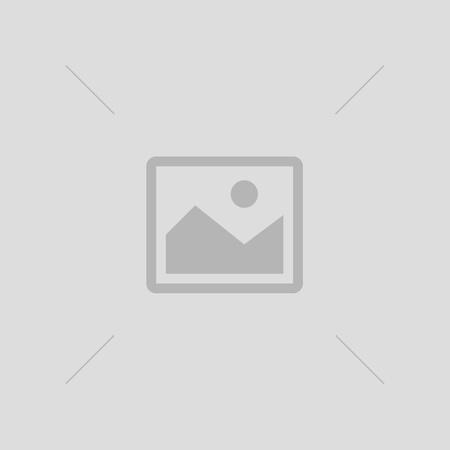 Caption
Caption
Caption
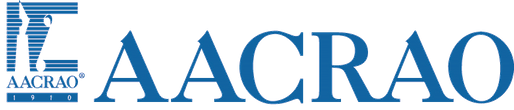 Insert Statistic
Insert Statistic
Insert Caption
Insert Caption
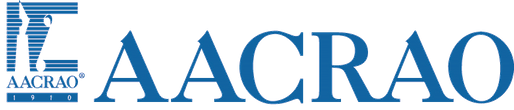 Insert Statistic
Insert Statistic
Insert Caption
Insert Caption
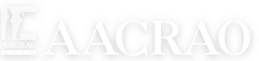 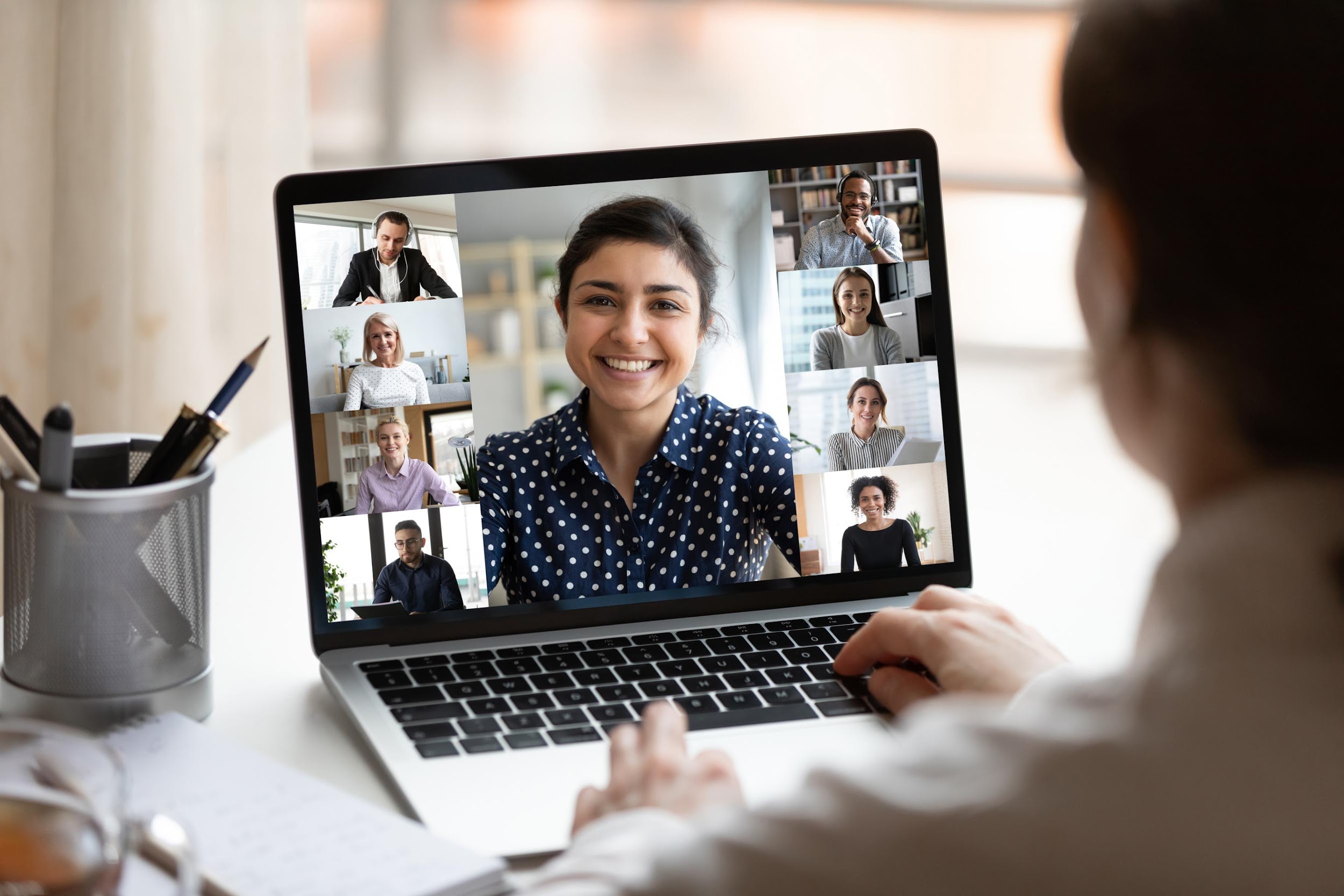 Thanks for joining – be sure to complete our session evaluation
Contact us for further questions
123 Anywhere St., Any City, State, Country 12345
Email address
hello@reallygreatsite.com
Phone number
(123) 456 7890